Mental Health in The Gender Diverse Community
North Dakota Family Based Services Conference 
						April 11, 2024								
Dan Sturgill, Ph.D.
Clinical Psychologist
Sanford Health
Moorhead, MN
THANK YOU!!
Alice Christianson 
	for a year of education and mentoring

Rebecca Salinas 
	for sparking my interest in this wonderful segment of our 	population

All Gender Diverse People I have met
	for patience, trust, and shared stories of struggle, beauty, and 	wisdom.
BACKGROUND
Cisgender male
Trained at UND to be general psychologist in a rural area
Worked with adolescents and adults in Kansas
Returned to Fargo in 2011 (currently working in Moorhead)
Started gender work in 2014
More and more work with adolescents
Many evaluations focused on mental health readiness for medical care
WPATH GEI SOC8 Certified Member
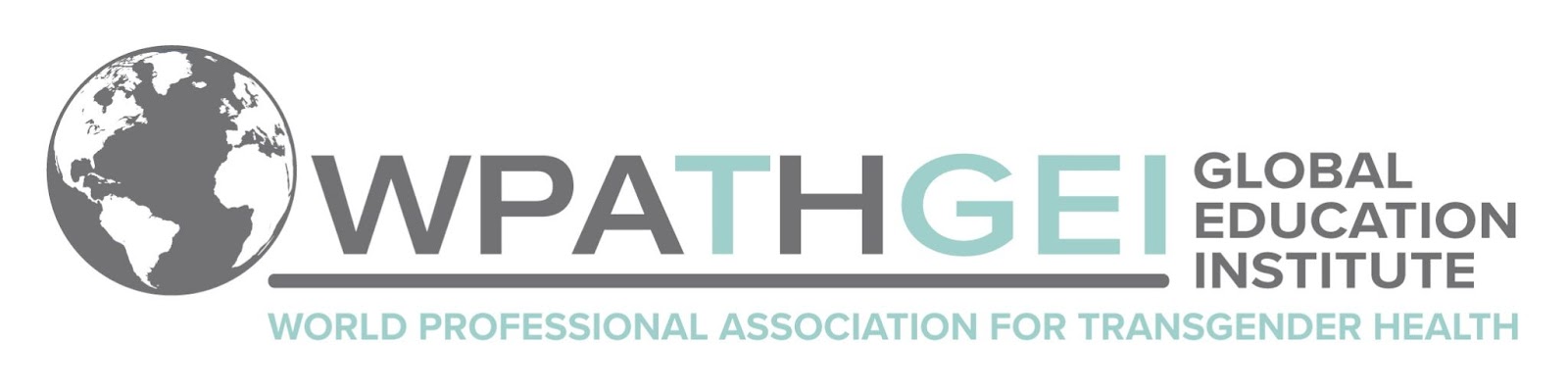 Slide # 1
OBJECTIVES
Review terminology important to gender and sexuality.

Identify best practices in working with gender diverse clients.

Develop appreciation for the variety of gender presentations and experiences in our youth. 

Review myths stemming from the current political climate

Learn one way to conceptualize the needs of gender diverse youth in your practice.
Slide # 2
Personal Exercise
What kind of a boy, girl, or other gender were you when you were 14 years old?
As you have developed, what has changed and what has remained the same?
Has the way that you present your gender to the world changed over time?
ARE YOU STILL THE SAME GENDER YOU WERE AT 14 YEARS OLD?
Slide # 3
GENDER TERMS
Unless we are conducting research, honor people’s naming of themselves

These terms will change over time 
														(example: “Queer.”)
Slide # 4
UMBRELLA TERMS FOR GENDER
Gender Diverse or Gender Expansive 
	
	not following cultural stereotypes related to the assignment of sex at birth

	previously gender nonconforming or gender variant

	sometimes referred to as TGD (transgender and gender diverse)
Slide # 5
GENDER and Sexual Orientation
Sex assigned at birth – male, female, intersex 			

Gender Identity – one’s inner concept (male, female, bi-gender queer, etc.)

Gender Expression – external appearance of one’s gender(behavior, 				        clothing, etc.)

Sexual Orientation – heterosexual, gay/lesbian, bisexual, pansexual, 				        asexual, etc.

Romantically Attracted – males, females, both, neither.
Slide # 6
GENDER TERMS
Transgender – gender identity differs from sex assigned at birth

Cisgender – gender identity is same as sex assigned at birth

Transsexual – usually associated with a medical transition from one binary gender to another 		   (avoid usage, unless asked to use)

Agender – absence of or neutral experience of gender

Bigender – simultaneously experiencing two or more genders

Gender Fluid – identity that fluctuates over time 

Gender Queer – outside or in between the binaries of male and female 

Two Spirit – used by some indigenous communities to denote a sacred complexity to a 			person’s gender identity and/or expression
Slide # 7
The Gender Universe
Is there a gender experience? 
						(agender versus gender)

2. 	   Is the gender experience binary? 
						(nonbinary versus transgender)
					  	
Is the gender experience a mixture? 
						(bigender versus monogender)

Is the gender experience fluctuating? 
						(gender fluid versus stable)
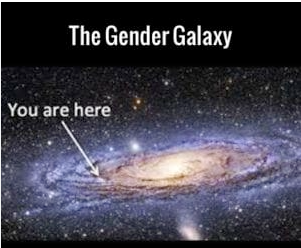 Slide # 8
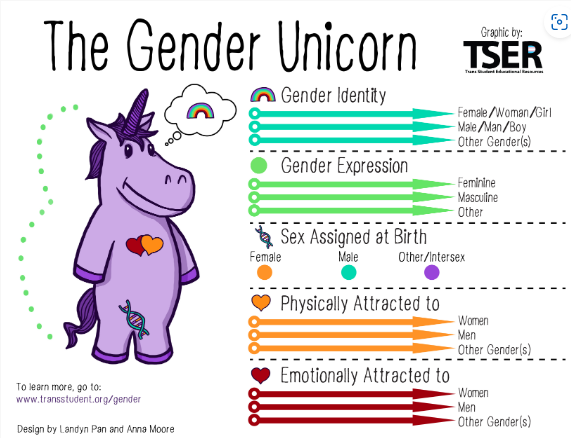 Slide # 9
WHAT WE KNOW
Gender and Sexual Diversity is a part of nature
    



Conversion Therapy Does not work 
Does not work 
Does damage 
Rejected by medical establishment
22 states have banned this therapy
ND social workers have a ban
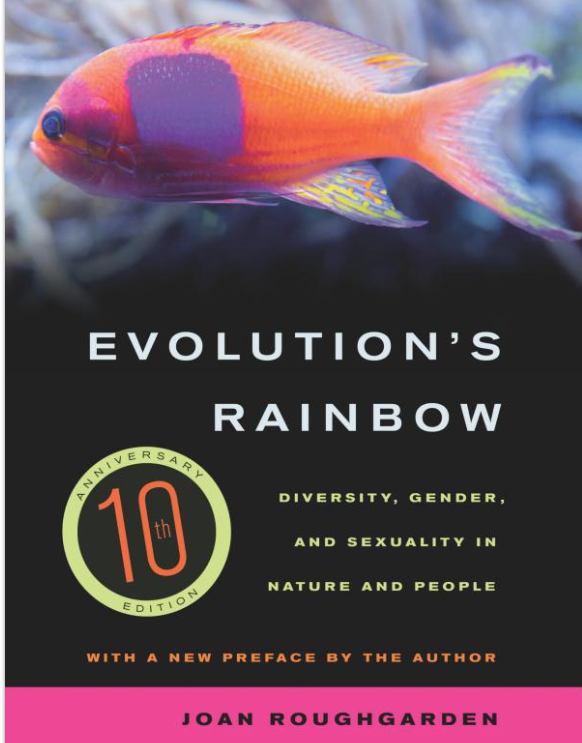 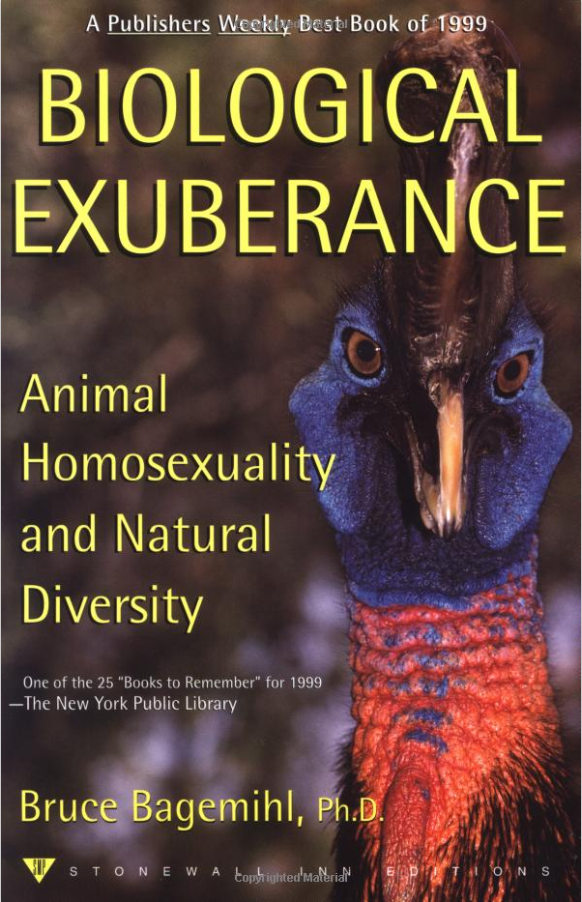 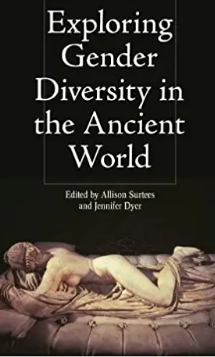 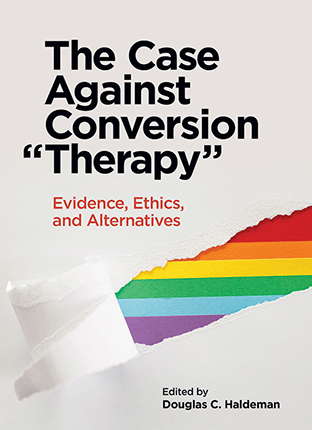 Slide # 10
Important Gender Health Care Concepts
1.  Youth know their identities, and we need to affirm them.
 
2.  Identities are not diagnoses.	

3.  We all have a role in working with gender expansive  	  	 patients 

4.  There is no single treatment path for gender dysphoria. 

5.  Treatment is available.
Slide # 11
People know their identities, and we need to affirm them as they evolve.
People understand gender from an early age

Societal expectations may make this go underground

Puberty often exacerbates the incongruence

Let people guide language about who they are
Slide # 12
Identities are not diagnoses
Minority Stress Theory
Gender minorities experience a hostile, cis-normative (transphobic) culture that leads to a lifetime of 
	- Harassment, 
	- Maltreatment, 
	- Discrimination  
	- Victimization
	- Minimization
that leads to physical and psychological stress that can be triggering of mental and physical health conditions. 
Meyer, I.H. (1995). Minority stress and mental health in gay men. Journal of Health and Social Behavior, 36, 38-56.
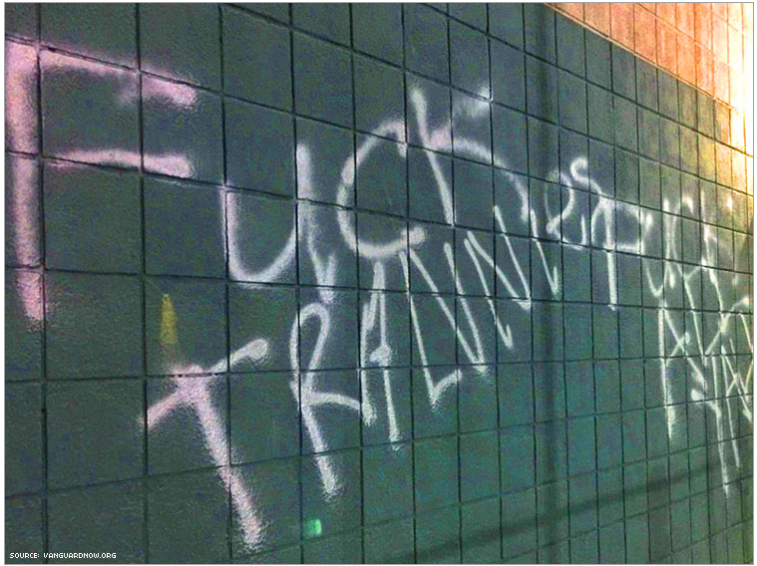 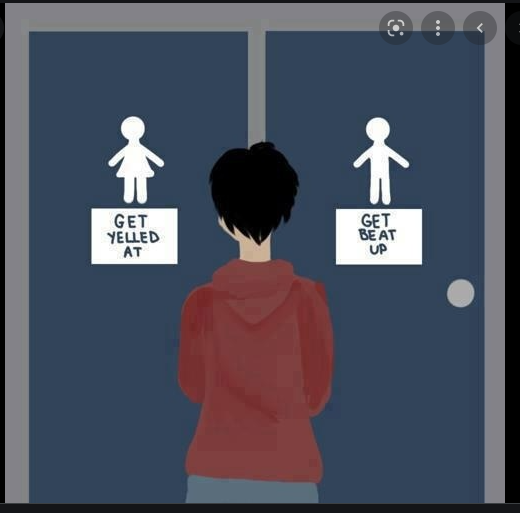 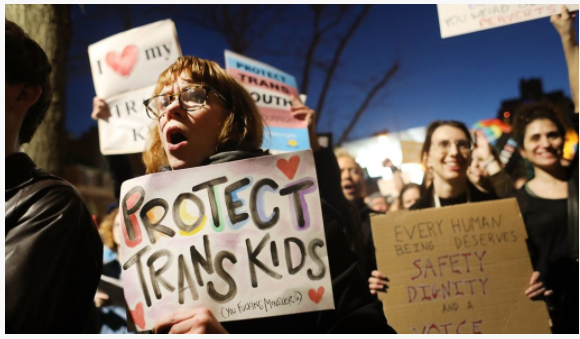 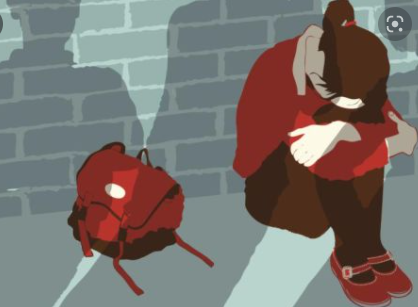 Slide # 13
Identities are not diagnoses
Male, female, transgender, agender, bigender, etc., are all identities

Gender dysphoria is what we treat

Minority stress increases the risk for mental/physical concerns

Not everybody with a gender expansive identity has gender dysphoria
Slide # 14
We all have a role in this.
Prevalence of red hair is similar to transgender population

Our clinical and parental skills are important here: 											LISTEN 

Every medical / mental health credentialing body indicates that we are ethically bound to provide care.
Slide # 15
Transgender Broken Arm Syndrome
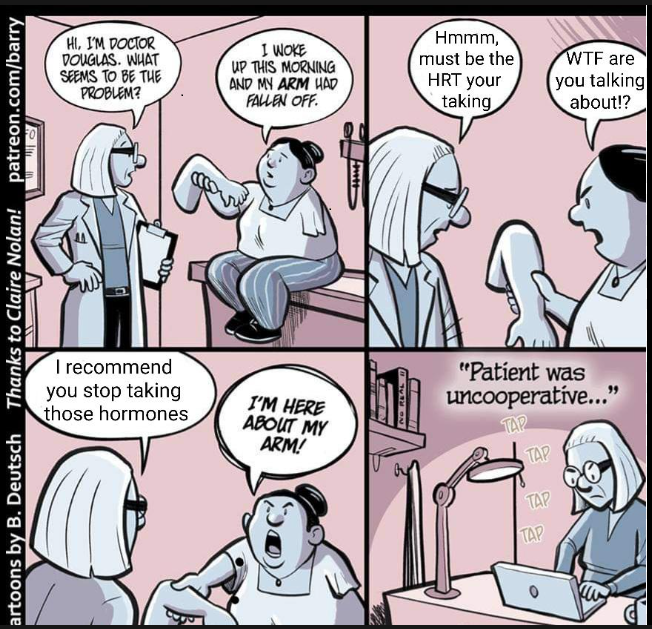 Tendency for medical providers to assume that problems are a result of gender and/or gender affirming medical care. 

Youth may not have any problems associated with their gender experience.

If youth have a crisis, it does not make sense to stop care, unless reviewed by the team that started the care.
Slide # 16
No single treatment path for  treatment of gender dysphoria.
Most people do not need every treatment 
	(example: trans man who needs top surgery but not testosterone) 

Goals may be related to body (embodiment) and/or social needs

People may not have a goal of “blending” with a gender					(Note: “passing” assumes binary expression is superior, so “blending” is becoming the preferred term)
Slide # 17
GENDER DYSPHORIA IN ADULTHOOD AND ADOLESCENCE (DSM-V)
A marked incongruence between one’s experienced/expressed gender and assigned gender, of at least 6 months duration, as manifested by at least two of the following:
A marked incongruence between one’s experienced/expressed gender and primary and/or secondary sex characteristics (or in young adolescents, the anticipated secondary sex characteristics.) 
Strong desire to be rid of one’s primary and/or secondary sex characteristics because of a marked incongruence with one’s experience/experienced gender (or in young adolescents, a desire to prevent the development of the anticipated secondary sex characteristics)
A strong desire for the primary and or secondary sex characteristics of the other gender
A strong desire to be of the other gender (or some alternative gender different from one’s assigned gender)
A strong desire to be treated as the other gender (or some alternative gender different from one’s assigned gender)
A strong conviction that one has the typical feelings and reactions of the other gender (or some alternative gender different from one’s assigned gender)
The condition is associated with clinically significant distress or impairment in social, occupational, or other important areas of functioning.
Slide # 18
GENDER DYSPHORIA AT A GLANCE
Incongruence between experienced/expressed gender and assigned gender (six months or longer) 
Any two of the following, combined with distress and / or functional difficulties:
Sex assigned at birth ≠ gender identity or expression
Disgusted by own sexual characteristics
Distressed by absence of other sexual characteristics
Wanting to be other gender
Wanting to be perceived as other gender
Perceives self to feel and act as other gender
Slide # 19
Co-morbidity with Gender Dysphoria
DEPRESSION –
	- much more likely in gender diverse individuals 
	- may be driven by internalized gender-negative messages
ANXIETY – 
	- worry may be related to gender issues
	- social anxiety, and avoidance increases anxiety 
	- may be more vulnerable to traumatic experiences occurring 
EATING DISORDERS –
	- disordered eating may be related to attempts to control the gendered body experience
AUTISM SPECTRUM TRAITS –
	- 1% of general population meet criteria (6-7% may have significant traits)
	- 5% to 20% of gender diverse meet criteria (14 to 36% with significant traits) 
	- nonbinary (especially AFAB) may even be more likely 
DISSOCIATIVE DISORDERS – 
	- estimates in gender diverse population have been as high as 30% (general pop = 2%)
	- may be attempt to dissociate from gender experience
SUBSTANCE USE –
 	- may be an attempt to numb out from gender experience
BODY DYSMORPHIC DISORER – 
	- not any more common in gender diverse population than general population 
	- gender dysphoria can lead to unhealthy focus on pursuing perfection
Gender dysphoria does not cause mental illness
Slide # 20
Suicidality and Transgender Youth
82%  	have considered killing themselves

40% 	have attempted suicide






Austin A, Craig SL, D'Souza S, McInroy LB. Suicidality Among Transgender Youth: Elucidating the Role of Interpersonal Risk Factors. J Interpers Violence. 2022 Mar;37(5-6):NP2696-NP2718.
Slide # 21
Tasks of Psychotherapy for Youth
Provide safe environment to explore authentic expressions of gender identity

Address the reality of stigma and minority stress and develop personal plan for resiliency 

Facilitate coming out process (if needed)

Family therapy or support for family members. Help to teach active listening.

Ongoing psychotherapy is best practice when medical treatments are considered
Slide # 22
What to do for gender non-conforming child and family?
Community support and advocating
	Affirm the experience (not pathologize)
		Referrals as necessary
			Education for patient and parents
				Stabilize other mental health conditions
Slide # 23
Gender Identity Milestones
First thoughts about gender being different

First recognized might be transgender

First disclosures to others

First began to change gender expression
Slide # 24
Initial Understanding of Gender Different from Birth Assignment
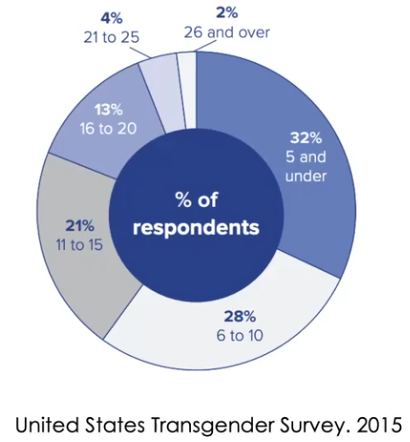 60% - 10 years or younger

21% - 11 to 15 years old

19% - 16 years or older
Slide # 25
First Thoughts of Gender
Feeling different from others 

Disappointment at learning about pubertal changes

Upset about gender norms
Slide # 26
First Recognized Might Be Transgender
May learn about from media or peers (finding their tribe)

May have initial paradoxical response (overcompensate)

May talk with others tentatively and backtrack

May label it differently to start with (nonbinary / gay)
Slide # 27
First Disclosures to Others
May happen multiple times with retractions

Frequently to friends first

May come out to one family member (mother, sister, etc)

May live two separate lives for some time
Slide # 28
Changing Gender Expression
Pronouns

Clothing

Binding, padding, packing, tucking etc.
Slide # 29
What are some of the ways gender diversity comes into our office?
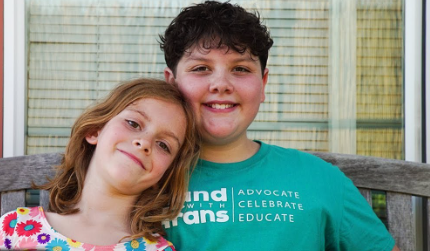 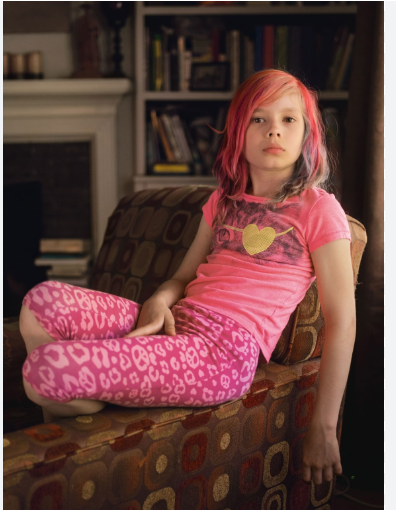 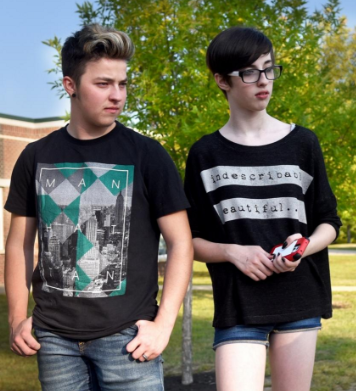 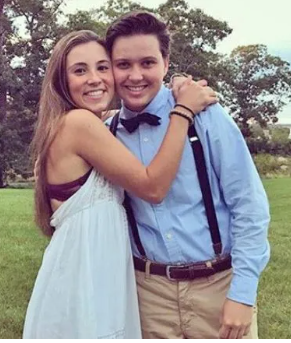 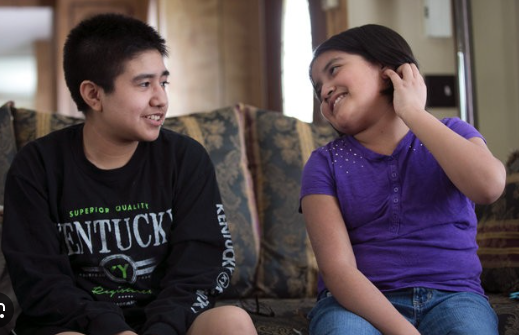 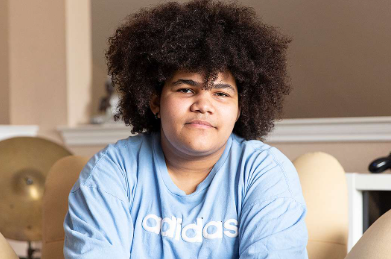 Trajectory for Those Coming Out as Children
Distress pronounced around social aspects
Not as much body dysphoria (until puberty)
Usually a couple of years of “convincing” family
Easier to transition as a child
Bubble of protection until puberty (parents more affirming)
Just want to be seen as a “boy/girl”
Harder to engage about their trans experience
Slide # 30
Trajectory for Adolescent Coming Out in Adolescence
Puberty is when distress about gender begins or intensifies
May begin to explore (coming in) their private gender experience
Coming out to others and may embrace trans experience
May seem very sudden when they start asking for medical interventions
May have a gender expression that is neutral or congruent with assigned sex
Slide # 31
Differences between Trans Boys and Girls
TRANS BOYS (girl assigned)					TRANS GIRLS (boy assigned)  

1) Childhood may be “normal”		1) “Always felt different”

2) Bullied later								2) Bullied earlier

3) Puberty = sudden pain				3) Slower puberty pain 
	

However, EVERYBODY HAS THEIR OWN EXPERIENCE
Slide # 32
HB1254 in North Dakota
Makes it illegal for a medical clinician to prescribe medications or perform procedures to treat gender incongruence for patients under age 18.
DOES NOT:
Affect adult care in any way. 
Change our ability to talk with patients about their identity
Preclude practitioners from making appropriate referrals
Keep mental health professionals from assessing and treating 
Keep us from providing follow-up care (labs, wound care, patient education, etc.) 
Keep pharmacies from filling medications prescribed 
NOTE: There is nothing patients or families can do that is illegal under this bill.
Care is available in Minnesota
Slide # 33
DISPELLING MYTHS ABOUT GENDER AFFIRMING CARE
Coordinated attacks on gender affirming care (mostly for youth) have been related to ideology rather than science
No pre-pubertal children are being provided medical care
Genital surgeries under 18 are exceedingly rare
Gender care is not experimental. We have decades of research showing positive results of treatment.
Youth have extensive evaluations before starting treatment.
Parents are always a part of the evaluation and consent process.
After puberty, changes in gender identity are very rare.
“Detransition” rates are low, and include people who are not dissatisfied with treatment
All major medical associations acknowledge treatment options for youth as important care.
Slide # 34
Messages for families learning about child with diversity
Although there can be a lot of fluidity in gender experience before puberty, post-pubertal individuals frequently have a set gender experience (not a phase.) GENDER DIVERSITY MAY EVOLVE BUT UNLIKELY TO DISAPPEAR

Affirming a patient’s gender experience (name, pronouns, gender expression), allows a young person to refine their understanding of who they are. Arguments tend to entrench youth in their initial inflexible thinking. 							Identity exploration should be encouraged for best development.

Gender assessments (if needed) are extensive and will rule out other causes of possible gender experience.

Medical interventions are different from affirming identity. Not everybody needs every intervention.
Slide # 35
What if a young person is requesting medical care?
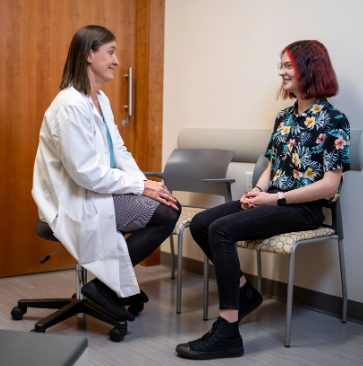 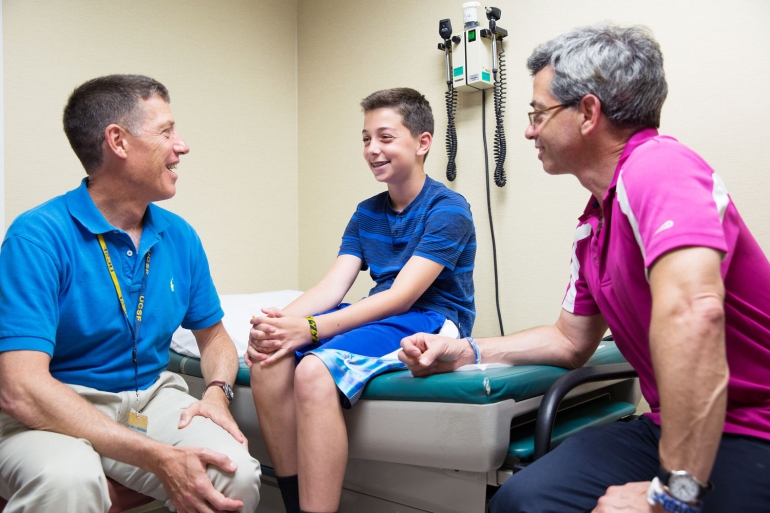 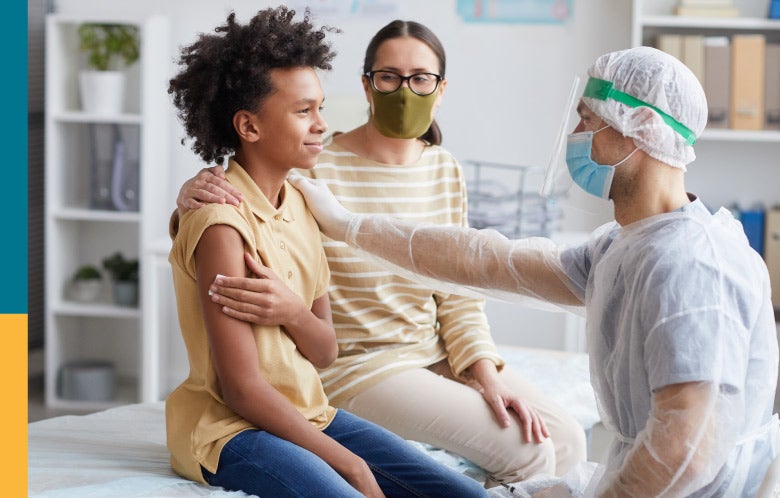 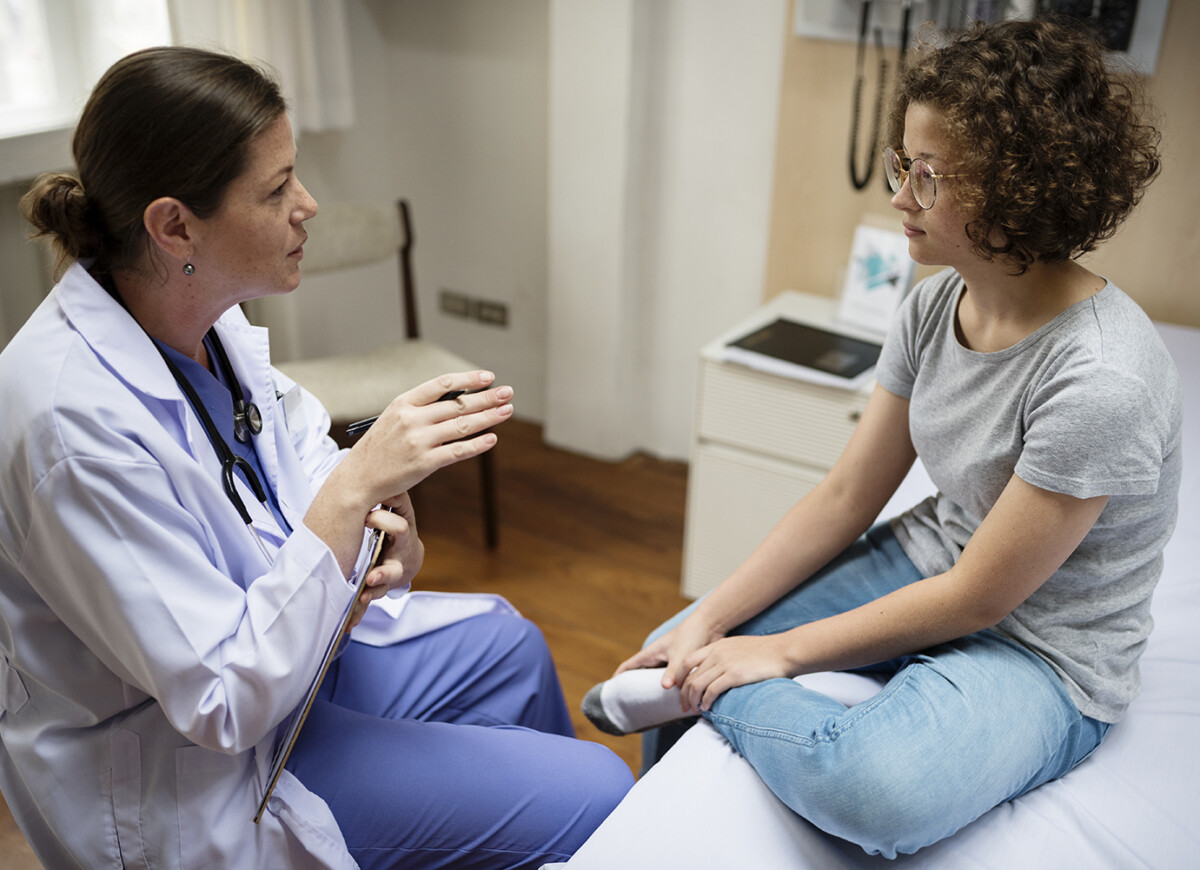 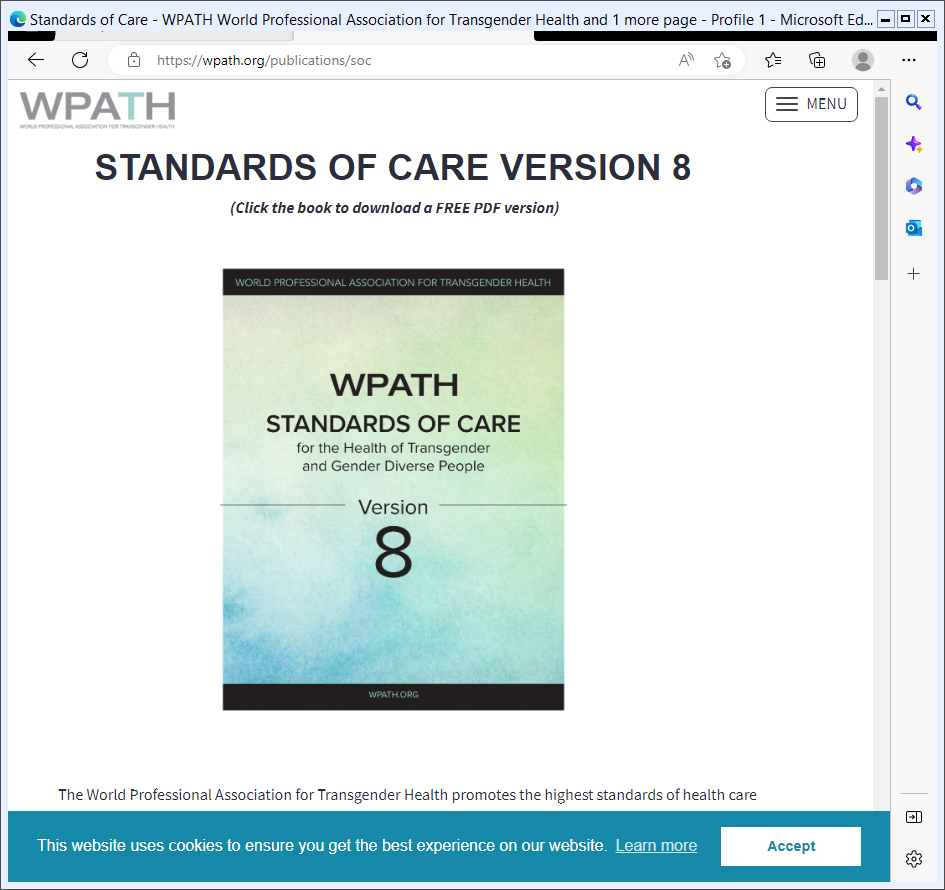 First version of these standards was published in 1979. 

Version 8 was released in September 2022 (version 7 came out in 2011)

SOC8 is over 270 pages and documents extensive research

Medical providers recognize this internationally as a document to guide care.
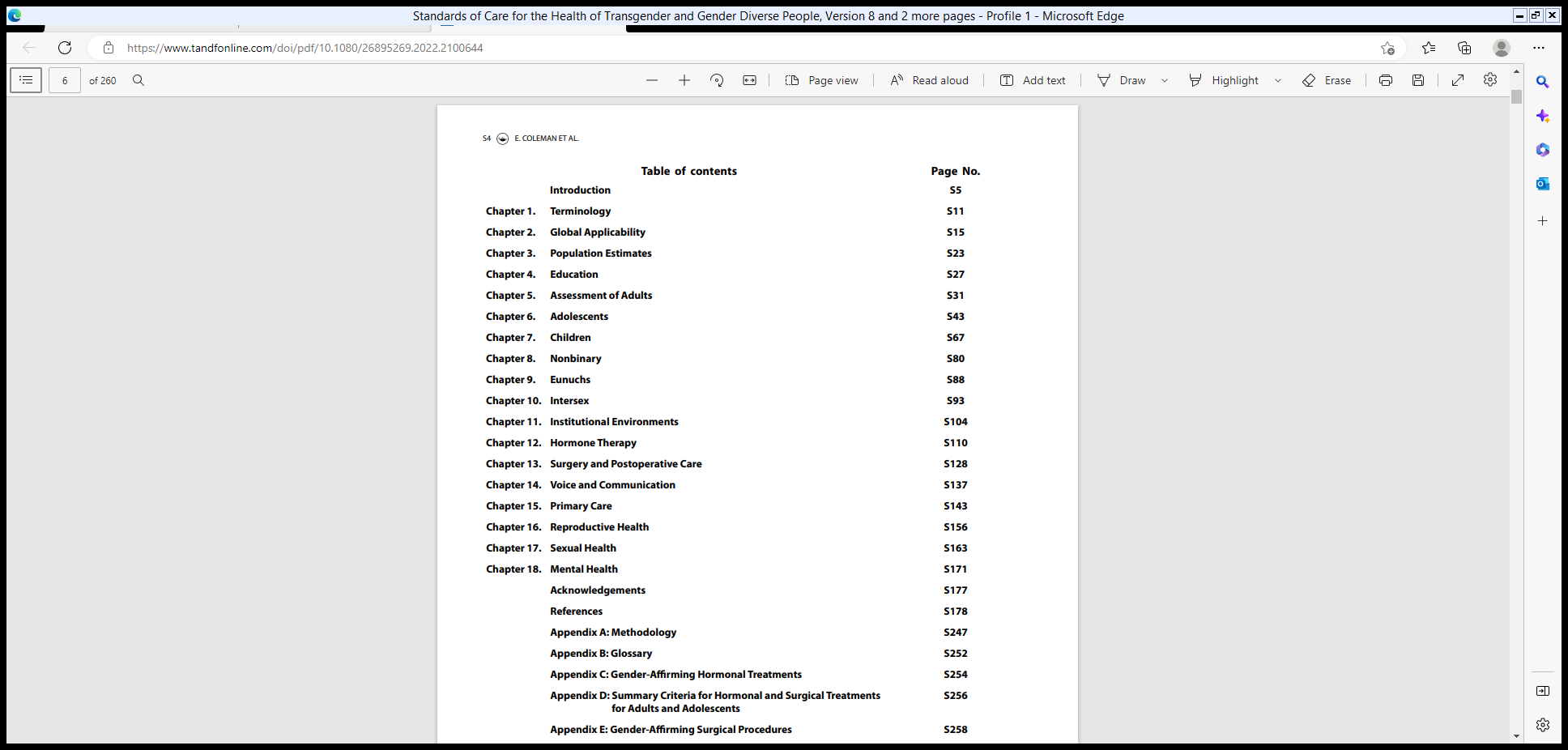 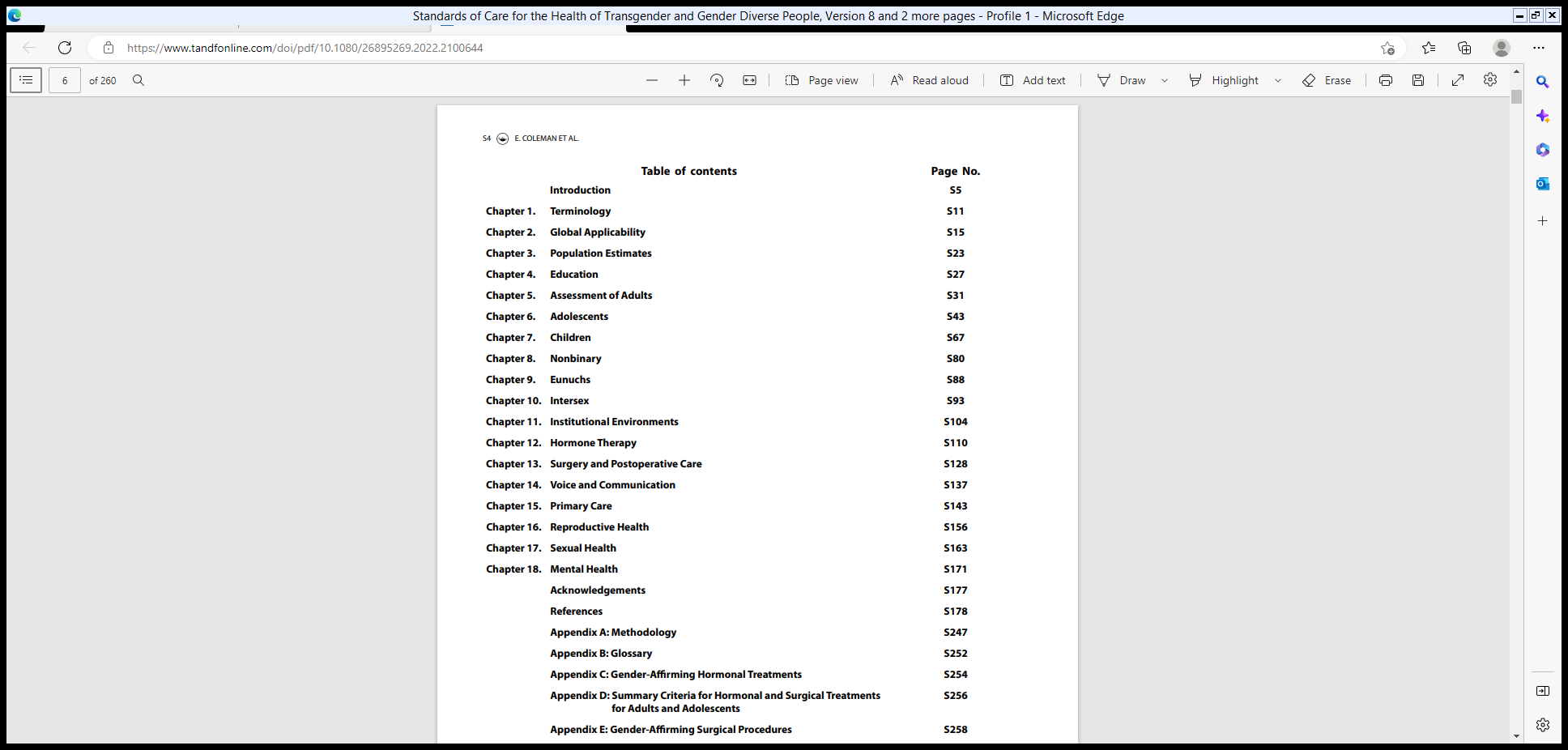 Slide # 36
Years from First Memory of Gender Incongruence to 
															Initiation of Gender Care
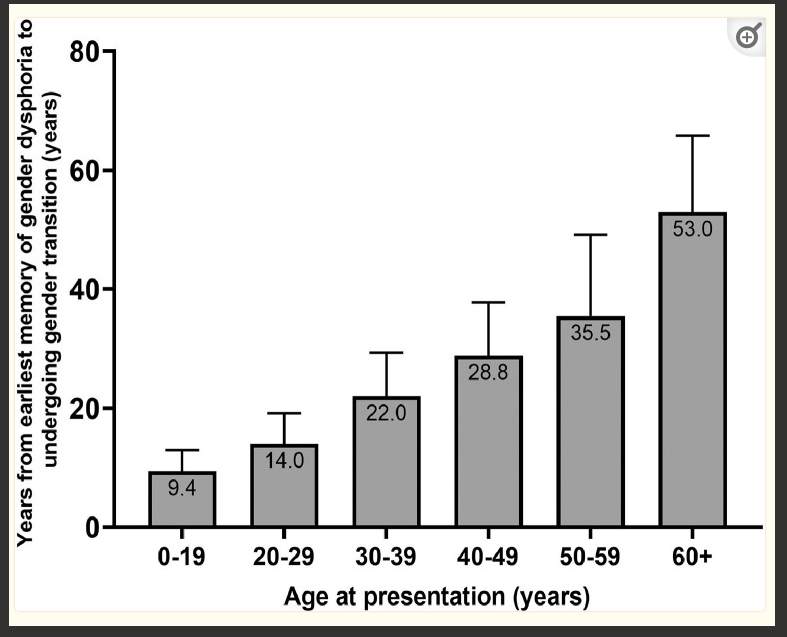 When families first hear about gender, youth have been dealing with it for years

Initial uncomfortableness is frequently ignored until puberty or other developmental milestones

Challenges such as autism, trauma, or other disruptions in life can further delay coming out
Zaliznyak M, Yuan N, Bresee C, Freedman A, Garcia MM. How Early in Life do Transgender Adults Begin to Experience Gender Dysphoria? Why This Matters for Patients, Providers, and for Our Healthcare System. Sex Med. 2021 Dec;9(6):100448. doi: 10.1016/j.esxm.2021.100448. Epub 2021 Oct 31. PMID: 34731778; PMCID: PMC8766261.
Slide # 37
Quick Tour of Gender Affirming Procedures
The following slides are a quick overview to know what patient’s may be seeking.

You do not need to know everything before making a referral.

Let those with expertise sort through medical issues. 

Affirming their gender in the appointment is your best practice role.
Slide # 38
Affirming Practices
Social transition (non-medical)
Change in gender expression
Change in pronouns
Change in gender markers
Packing, binding, tucking, etc.
Slide # 39
Medical Care For Gender Dysphoria
ADULTS
YOUTH
Informed consent model 
Focus on understanding of embodiment goals and understanding of treatment
Further assessment recommended if co-occurring conditions exist that could get in the way of treatment
Must complete extensive evaluation
Must have other conditions addressed
Must evaluate many factors:
Trauma, body image issues, social impacts, neurodiversity, cognitive and emotional maturity, parental functioning, co-occurring mental and medical conditions, stability of identity experience, etc.
Slide # 40
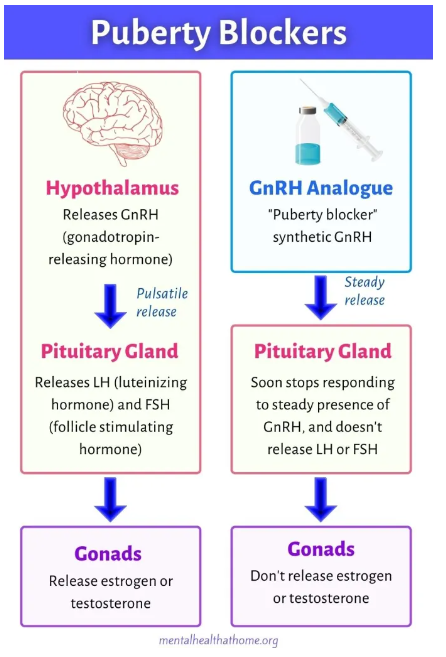 Puberty blocking:

Is a way of producing a steady stream of GnRH, similar to what is produced in the hypothalamus

Has been used safely in patients with precocious puberty since the 1980’s, with FDA approval in 1993.

We have lots of data to suggest that bone health into adulthood is not significantly effected, if guidelines are followed.

Although we don’t know everything, risks have been greatly exaggerated, even in journal articles.
Slide # 41
Quick Tour of Procedures
Puberty blocking (example: triptulorine)
	- Must have entered puberty (Tanner Stage II)
	- Must have extended history of gender incongruity
	- Must have bio-psycho-social evaluation 
	- Must have parental consent
	- Fully reversible 
	- Minimal risks, if discontinued within a few year
Slide # 42
Masculinizing Hormone Treatment
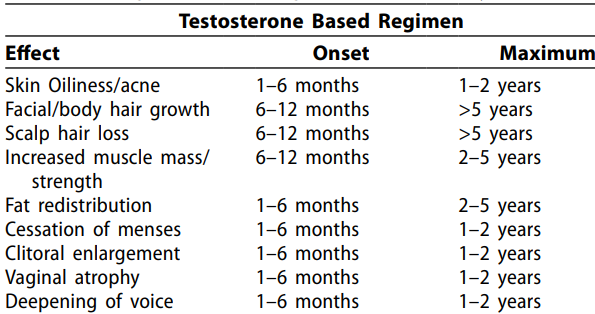 Slide # 43
Feminizing Hormone Treatment
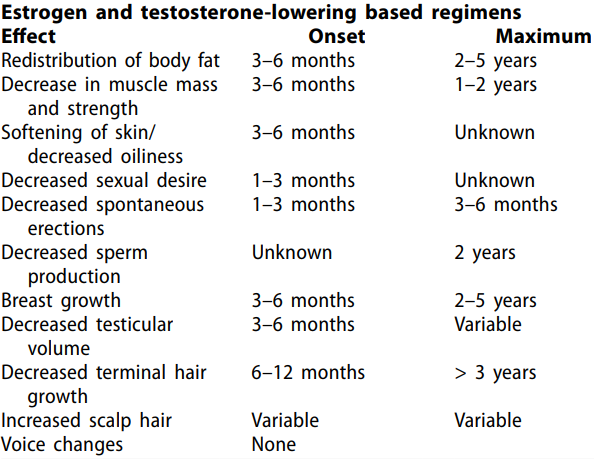 Slide # 44
Challenges for Youth Care
There is significant evidence that youth with gender dysphoria suffer greatly.
There is significant evidence that many youth benefit greatly from early medical intervention.
Most compelling evidence of efficacy is for individuals who were gender diverse early in life. 
While not as well documented, we know that later emergence of gender dysphoria is one experience that does respond well to treatment. 
We have no way of knowing who will desist and who will maintain their embodiment goals (may be different from identity), but this is rare.
Slide # 45
Challenges for Youth Care
Retransition literature is hard to generalize to particular clinical situations (probably somewhere between 1 to 6%) because studies can include many situations that are quite different from each other, changes in treatment plan can come from a variety of experiences:
Social pressures 
Effects of treatment not anticipated
Change in embodiment goals
Change in identity experience
“Was never my identity experience” – very rare

Polarization and politicization of this issue has created dissonance and sometimes “the fight” can become the driving issue and obscure the possibility of other interventions

OVERALL GOAL IN EVALUATIONS FOR MEDICAL CARE: Provide information to family and youth about the possible risks and benefits of starting care.

Doing nothing is not a neutral choice. Going through an incongruent puberty can have devastating consequences.
Slide # 46
ADOLESCENT ASSESSMENTS ADDRESS THE FOLLOWING QUESTIONS:
Are there any other interventions that would safely address distress?

Is evidence present that this gender experience is long-standing and stable?

Have other mental health conditions been identified and addressed (PTSD, Eating Disorders, Autism, Depression and Anxiety, Body Dysmorphia, Psychosis, Dissociative Disorder, etc.) 

Is there any evidence that the patient’s lack of social or emotional maturity is impacting the patient’s understanding of their experience (social influence, etc.)?

Do both the patient and the parents: 
	- show the ability to understand the pros and cons of beginning this treatment?
	- fully understand the physical and social aspects of starting this treatment? 
	- understand the need for ongoing assessment, in order to determine treatment efficacy        	  and any need for changes in treatment plan?
If you have not had the training, experience, and supervision for this care, please bring a team member on board who has this expertise.
Slide # 47
Why is the evidence base so confusing?
People are reading the same research and coming to different conclusions
We cannot have randomized controlled studies
We may never know if it is the medical intervention or other factors that are helping our youth
As a clinician, I see families that are reporting significant and positive changes in their lives. 
Successful decisions are made together with a team and in an individualized way.
Slide # 48
CARE IS MOST LIKELY TO BE HELPFUL WHEN
Other mental health conditions are well-managed 			
There is a multi-disciplinary team approach
There is social and family support around the transition
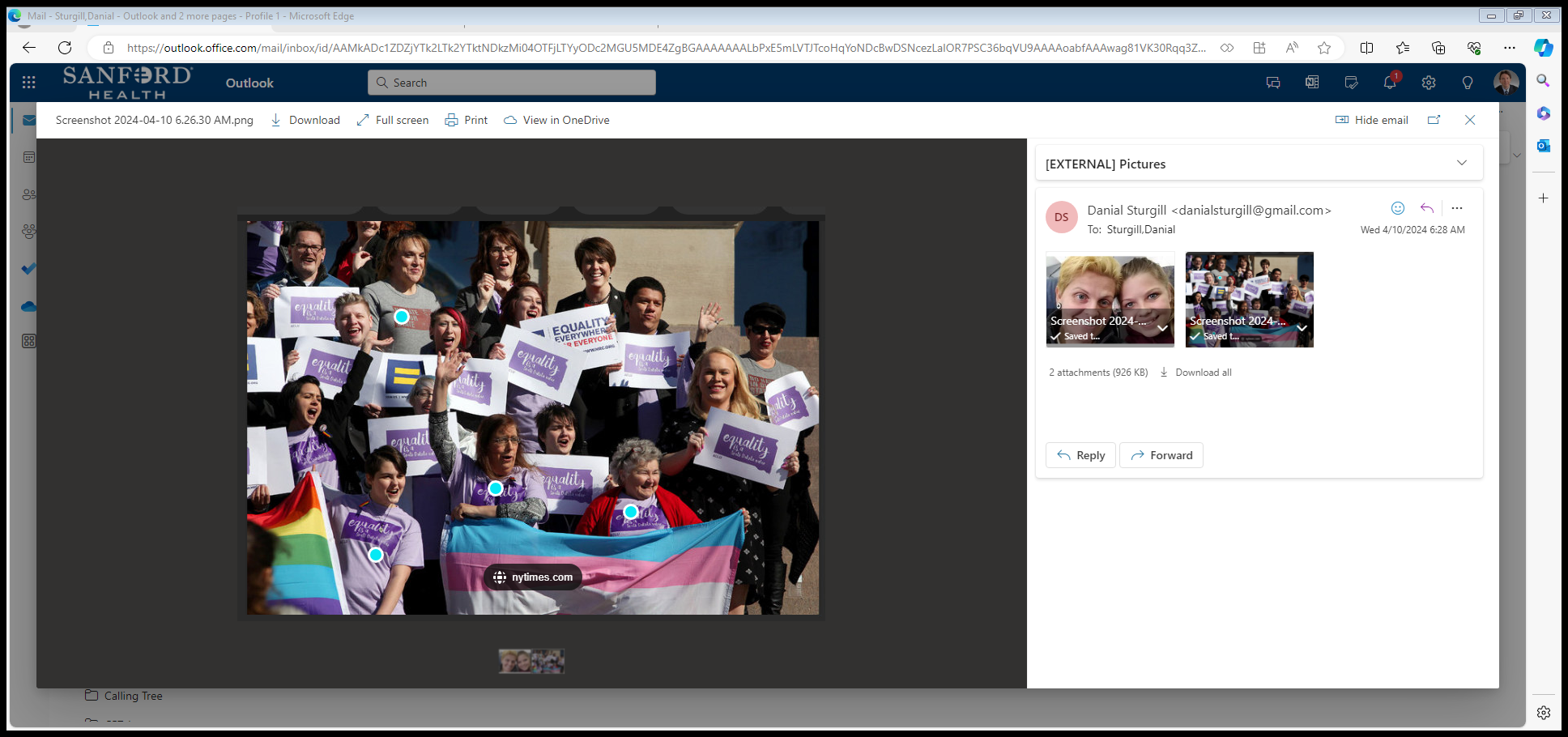 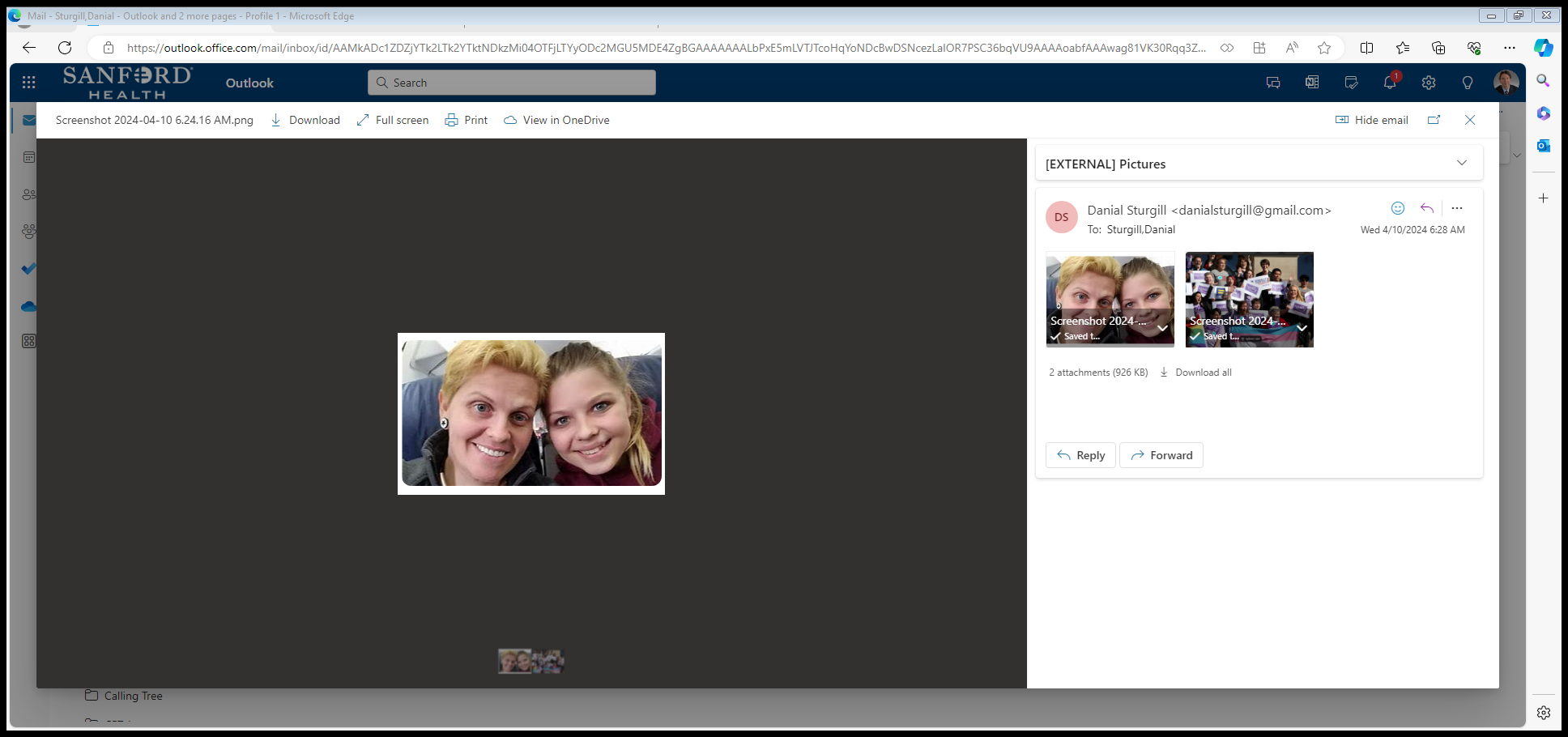 Slide # 49
MAJOR TAKE HOME IDEAS
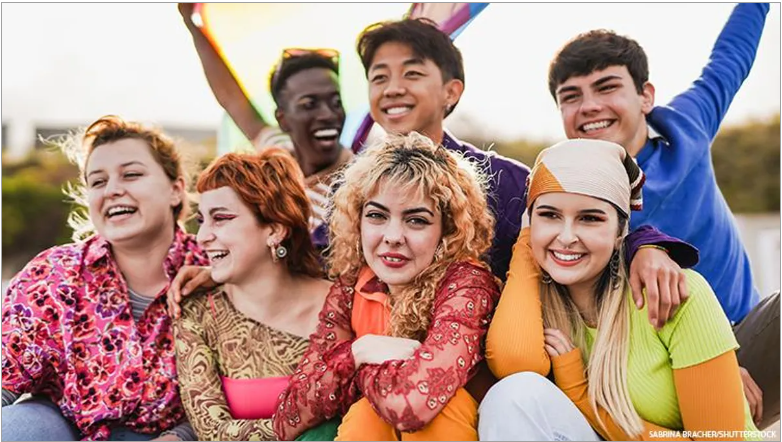 Do not get hung up on the medical questions. Acknowledge the pain while evaluating needs. 
Look for ways to provide safe environments.
Focus on managing other symptoms and enhancing resiliency factors.
Find ways to love and respect the experience of every young person.
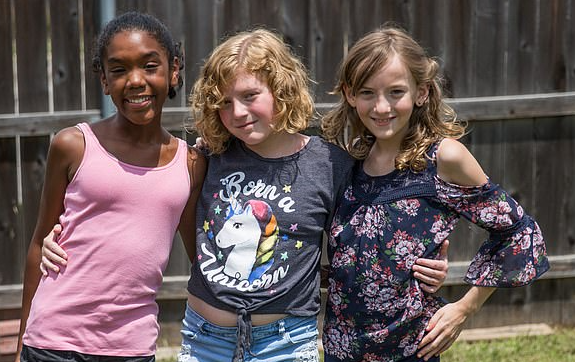 Slide # 53
Case Example (composite)
Preferred name Mendel 

Age 15; Assigned female at birth (AFAB)

Nonbinary, masculine leaning

Using he/him pronouns; Wants to live as a male

Intact family – Norwegian mother; Mexican American father
Slide # 50
Mendel
Very “girly” in elementary school, but with a tomboy flare 

Enjoyed sports and very good in school

Puberty started at age 11

Became more sullen and reclusive 

Diagnosed with depression, anxiety and an eating disorder

At age 13, hospitalized for an overdose attempt

While in hospital, discloses transgender identity
Slide # 51
What are you curious about in conceptualizing this case?What are some ways to support this adolescent and family?
Community support and advocating
Affirm the experience (not pathologize)
Referrals as necessary
Education for patient and parents
Stabilize other mental health conditions
REVIEW OF MENDEL’S HISTORY: 

Age 15; Assigned female at birth (AFAB)

Nonbinary, masculine leaning

Using he/him pronouns; Wants to live as a male

Intact family – Norwegian Mom; Mexican American Dad

Very “girly” in elementary school

Enjoyed sports and very good in school

Puberty started at age 11

Became more sullen and reclusive 

Diagnosed with MDD, GAD, ED

At age 13, hospitalized for an overdose attempt

While in hospital, discloses transgender identity
Slide # 52
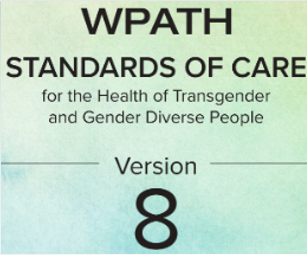 KEY REFERENCES
World Professional Association for Transgender Health, Standards of Care 8:
	https://www.tandfonline.com/doi/pdf/10.1080/26895269.2022.2100644

A Clinician’s Guide to Gender Affirming Care 
					by Chang, Singh, and dickey

https://workshops.genderhealthtraining.com/
		Free workshops, $30 for CEU’s
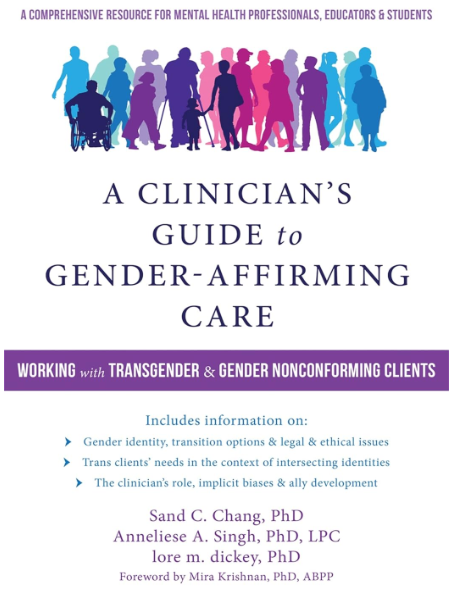 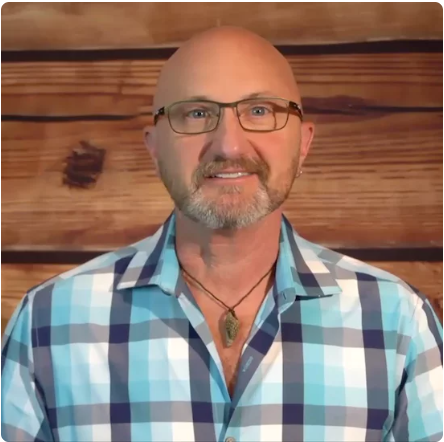 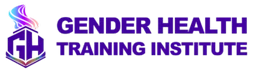 Slide # 54
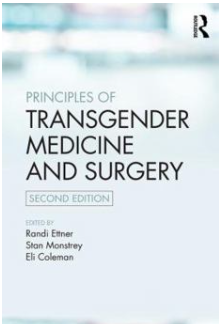 KEY REFERENCES
Principles of Transgender Medicine and Surgery, 2nd Edition, 							by Randi Ettner, Stan Monstrey, and Eli Coleman (2016) 
	- associated with WPATH 					- children and adults
	- great review of research (reference)	- multiple authors

2)  Transgender Mental Health by Eric Yarbrough, MD (2018)
	- president of LGBTQ Psychiatrists		- only adults
	- meant as guidebook (cover to cover)	- single author
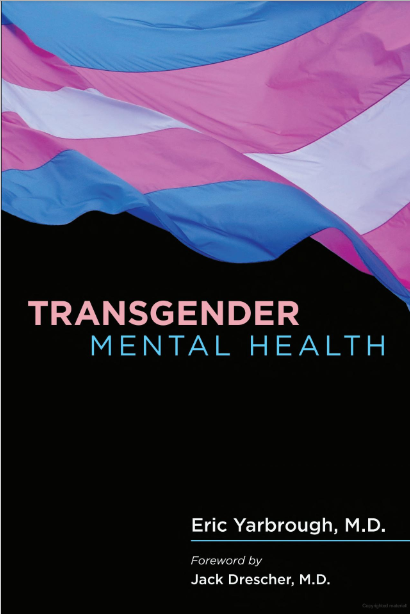 Slide # 55
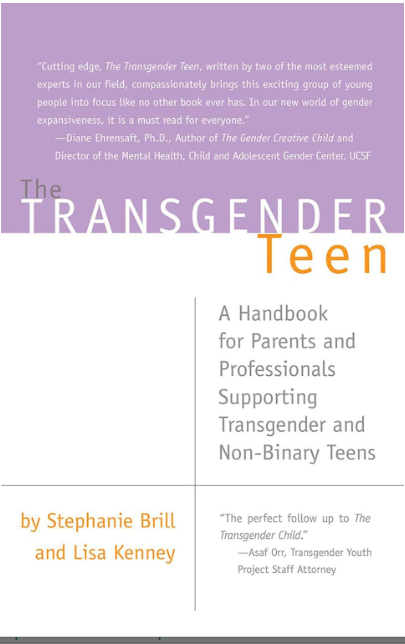 KEY RESOURCES (Families)
Transgender Teen, by Stephanie Brill and Lisa Kenney





2)   The Gender Identity Workbook for Kids 													by Kelly Storck
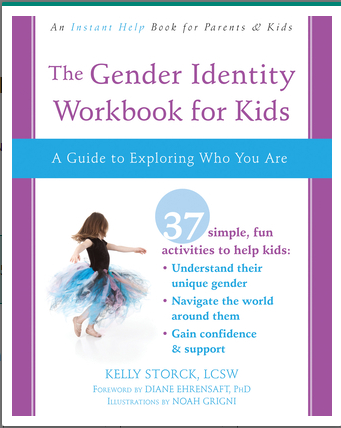 Slide # 56
CONTACT INFORMATION
Dan Sturgill, Ph.D.
He/him; cisgender man; ally 
Danial.Sturgill@sanfordhealth.org
701-417-6999




Transgender and Gender Diverse Health Coalition 
3rd Monday of each month, over the Noon hour
Message Dan if you would like to be added to the Webex invite
Slide # 57